African  youth
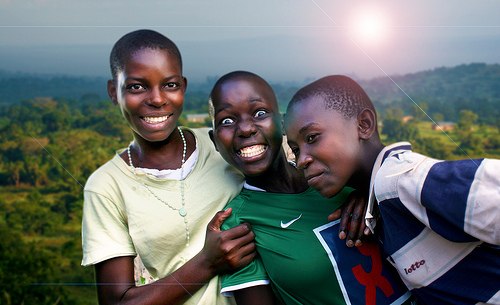 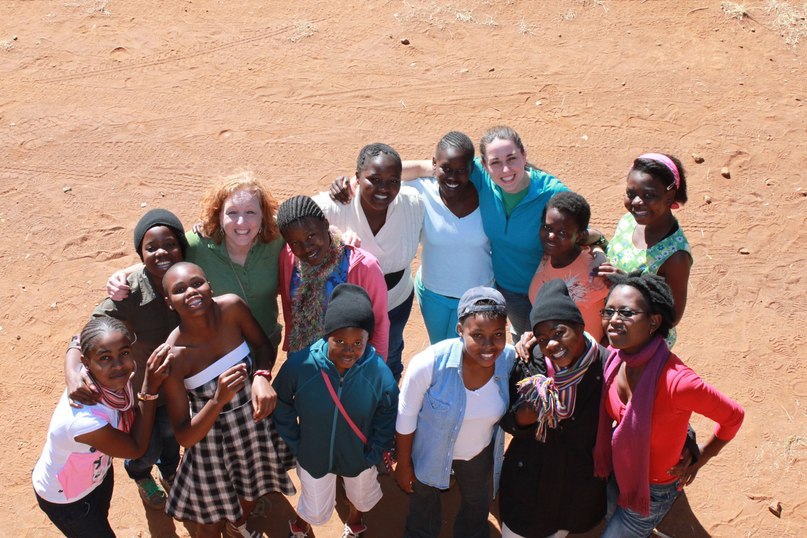 Young people in the Africa have their problems and hobbies. I tell about some of them.
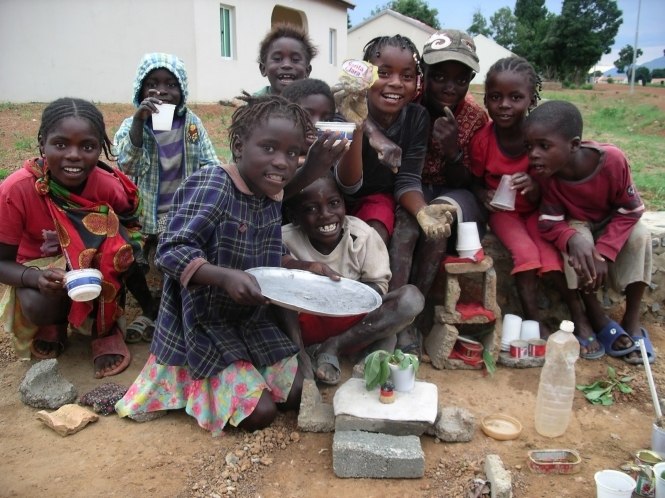 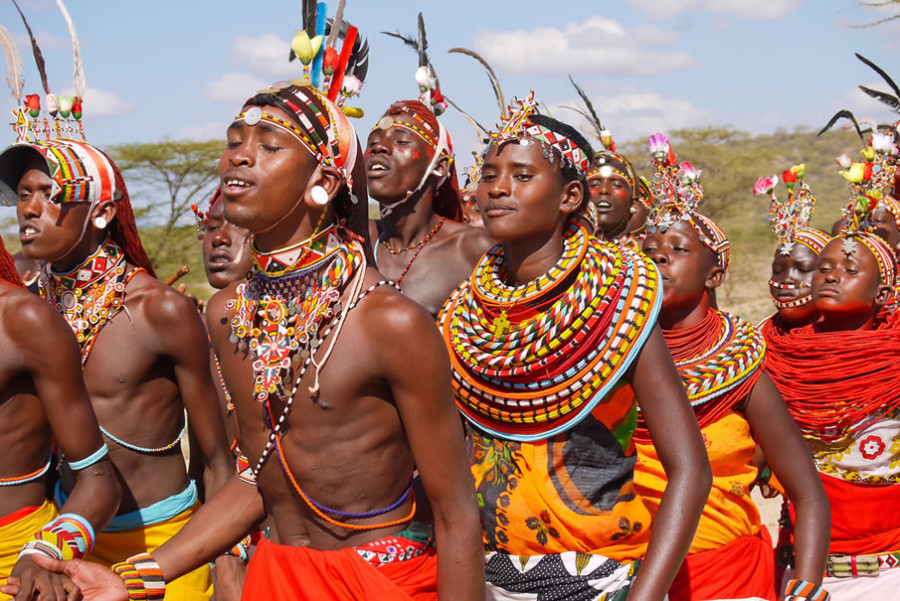 Africa's biggest problem is hunger. Every year thousands of people die.
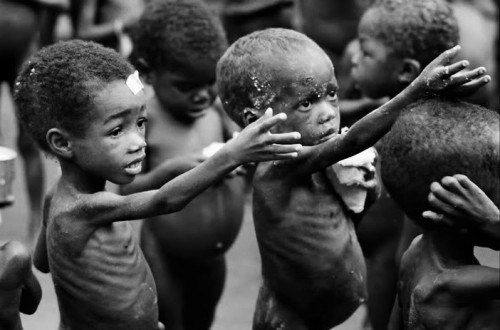 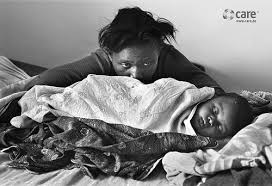 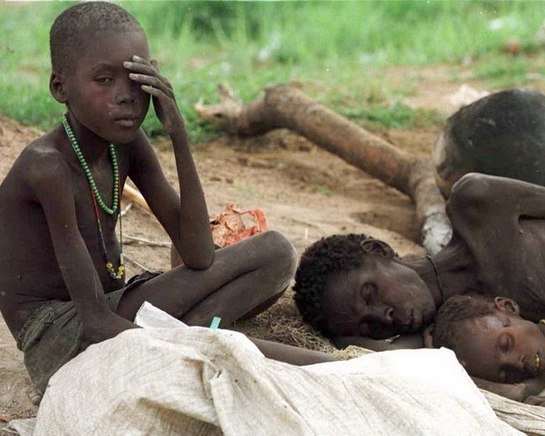 Most scientists think the birthplace of AIDS Africa.
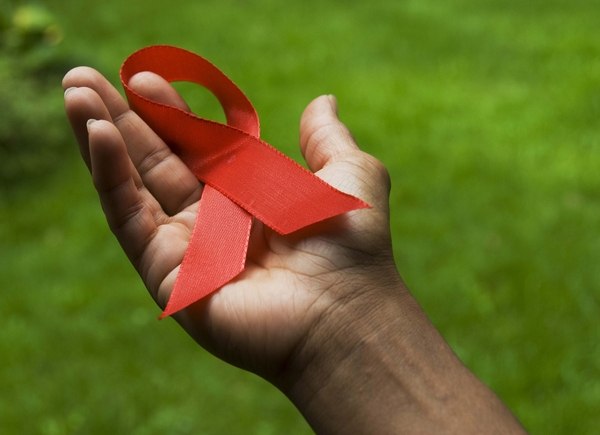 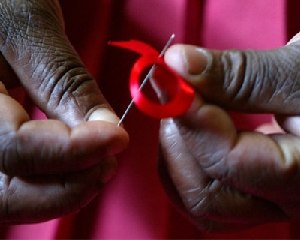 Education young people in Africa are not up to the mark.
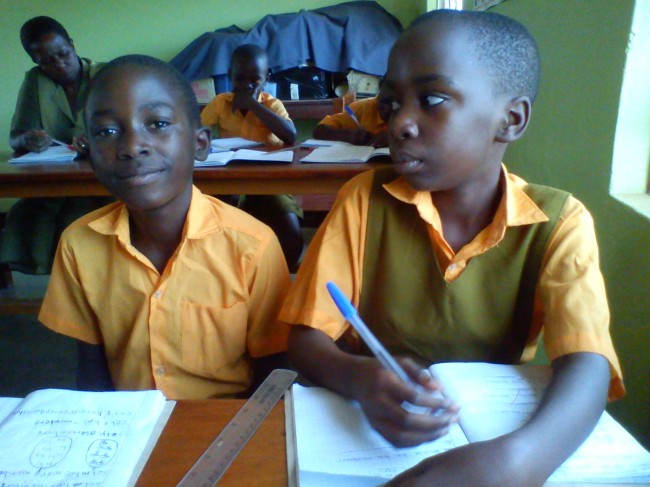 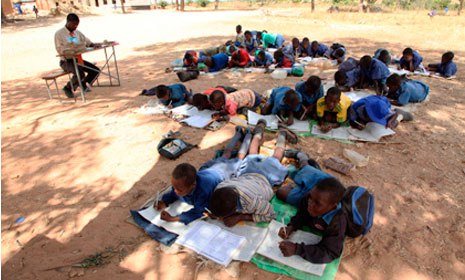 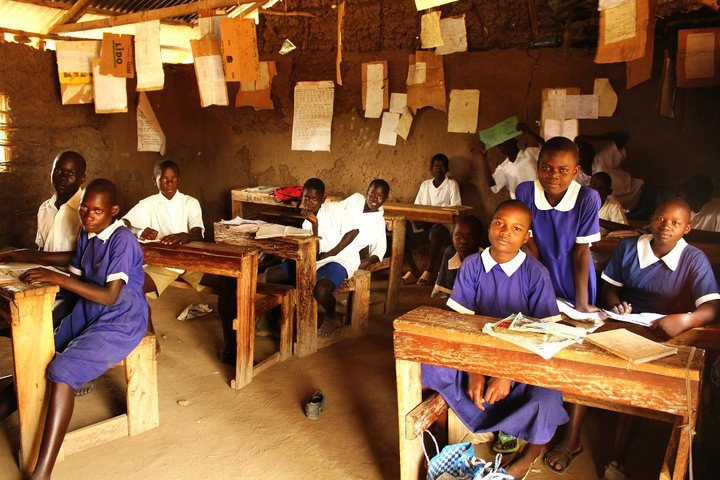 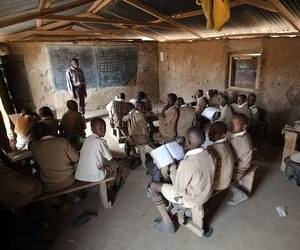 Sports in Africa is presented different kinds of sports.
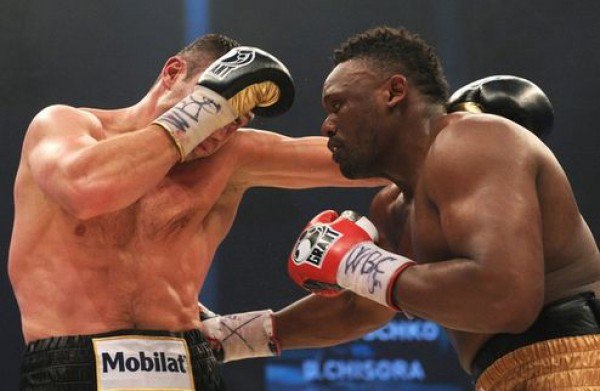 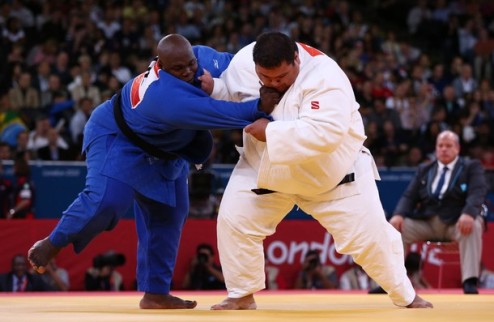 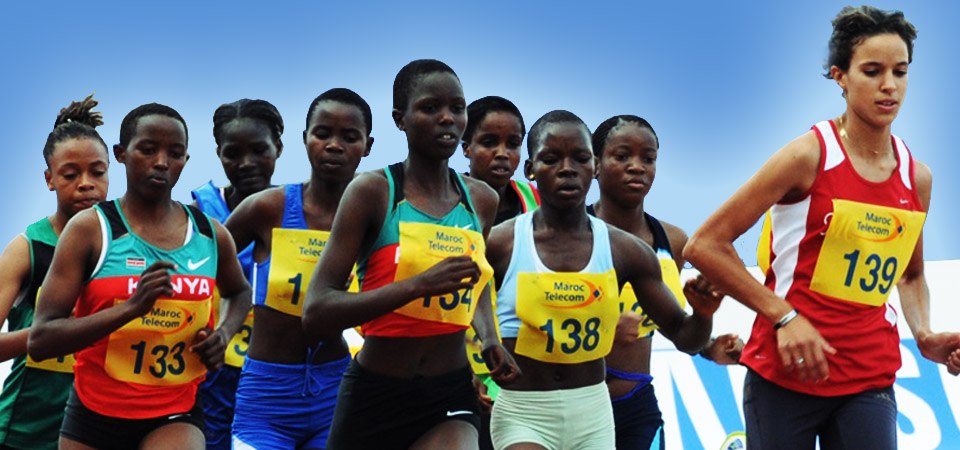 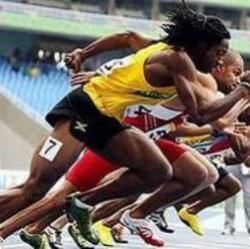 The most popular sport is football.
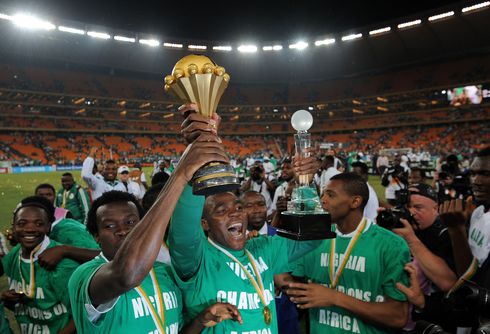 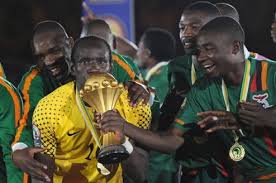 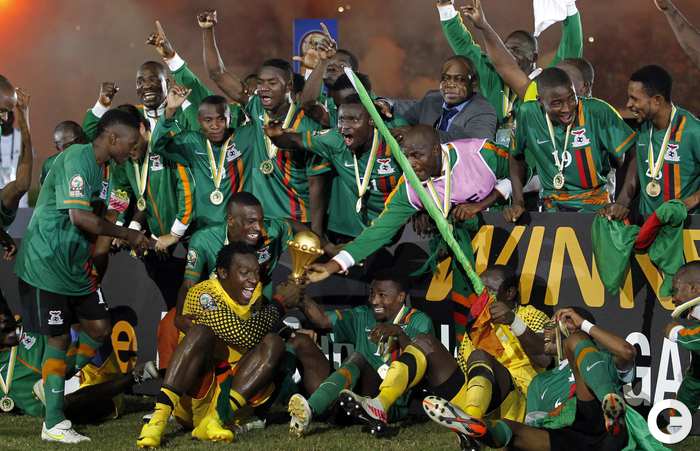 Despite the poverty, hunger and illness Africans are cheerful and friendly.
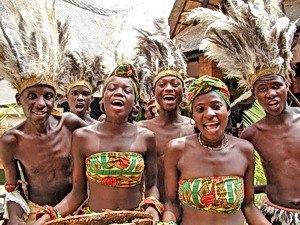 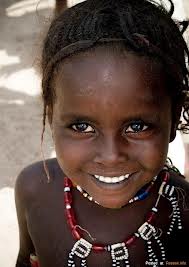 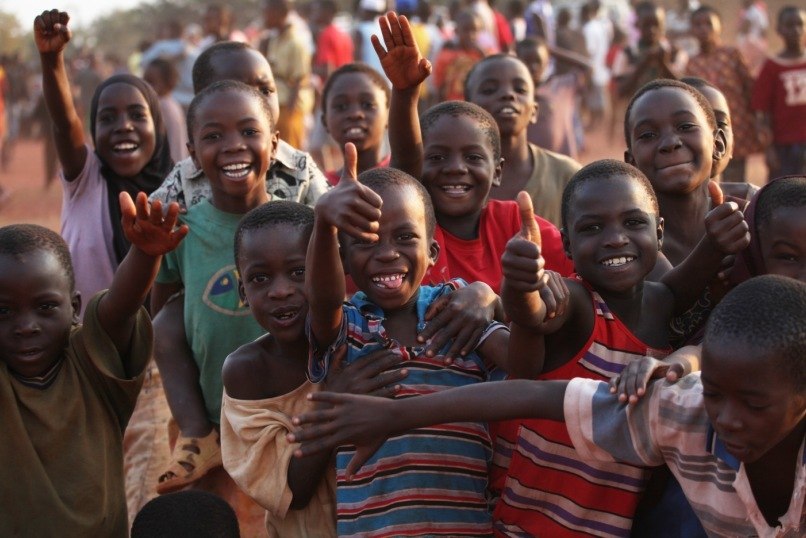 The end
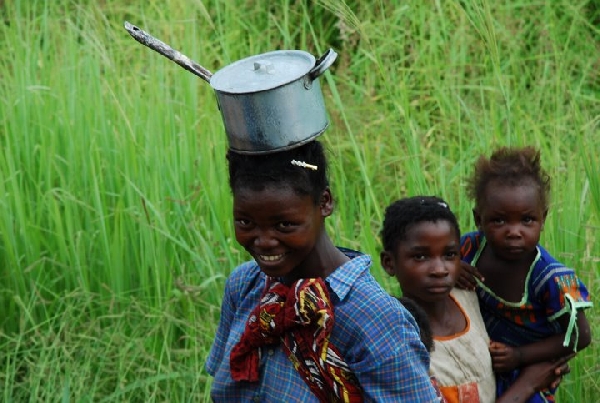